الثاني الثانوي
الصف/ المرحلة
الثالث
الفصل الدراسي
كــــيــــــمـــيـــاء 2-3
المـــــــــــــــــــــــــــــــــــــــــادة
البوليمرات 
-عصر البوليمرات
موضوع الدرس
مــاجـد الــحـكـــمي
اسم المعلم
عصر البوليمرات
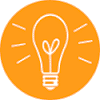 سنتعلم اليوم كيف :
1- ترسم العلاقة بين البوليمر والمونومرات المكونة له .
2- تصنف تفاعلات البلمرة إلى إضافة أو تكاثف .
3- تتوقع خواص البوليمر اعتماداً على التراكيب الجزيئية ووجود المجموعات الوظيفية .
2
عصر البوليمرات
التهيئة
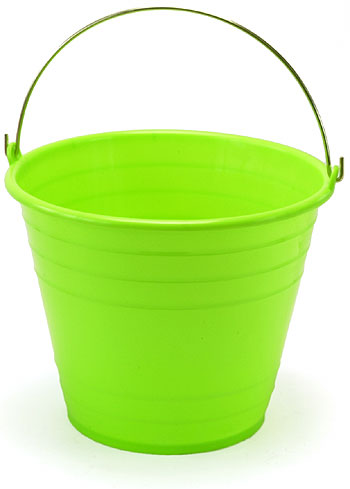 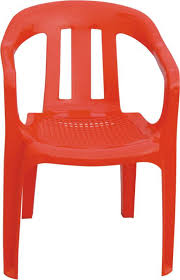 فيماذا تشترك هذه الصور ؟
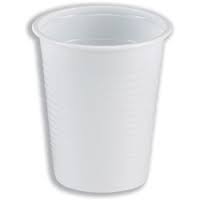 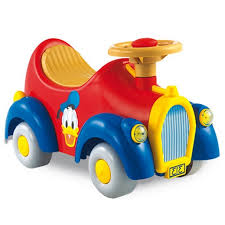 3
عصر البوليمرات
البوليمرات
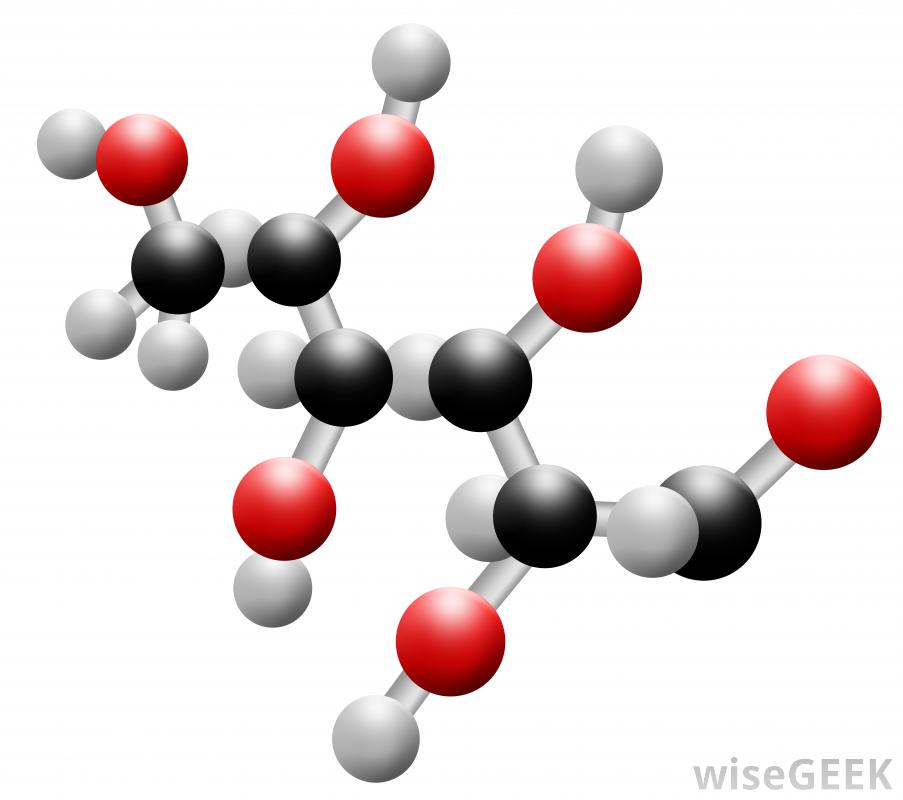 جزيئات كبيرة تتكون من الكثير من الوحدات البنائية المتكررة.
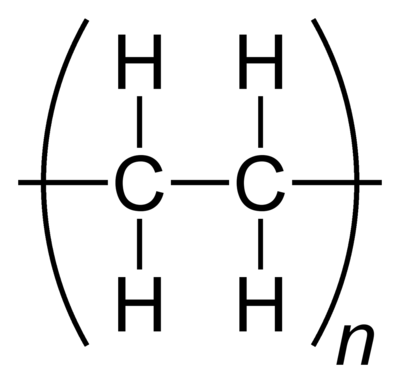 4
عصر البوليمرات
كتلة البوليمرات
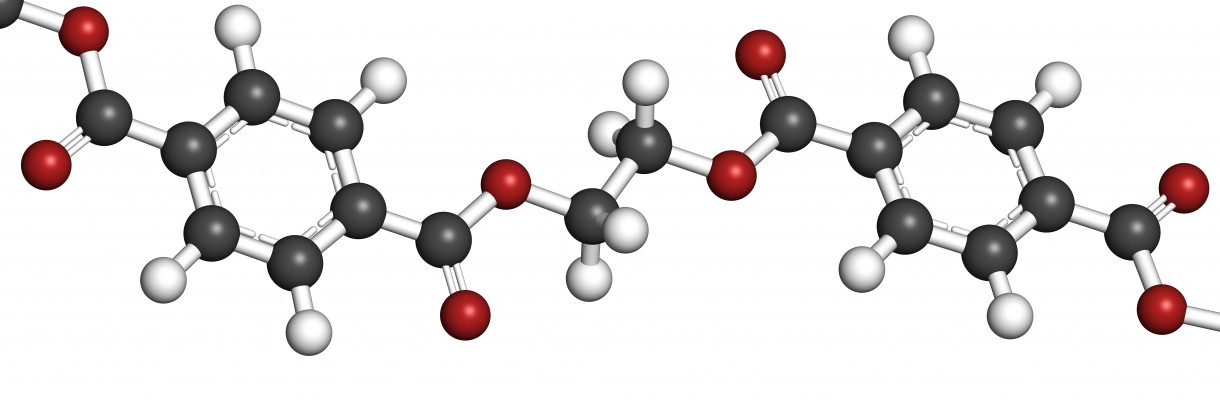 الكتلة المولية للبوليمرات تتراوح بين 10000 amu واكثر من 1000000.
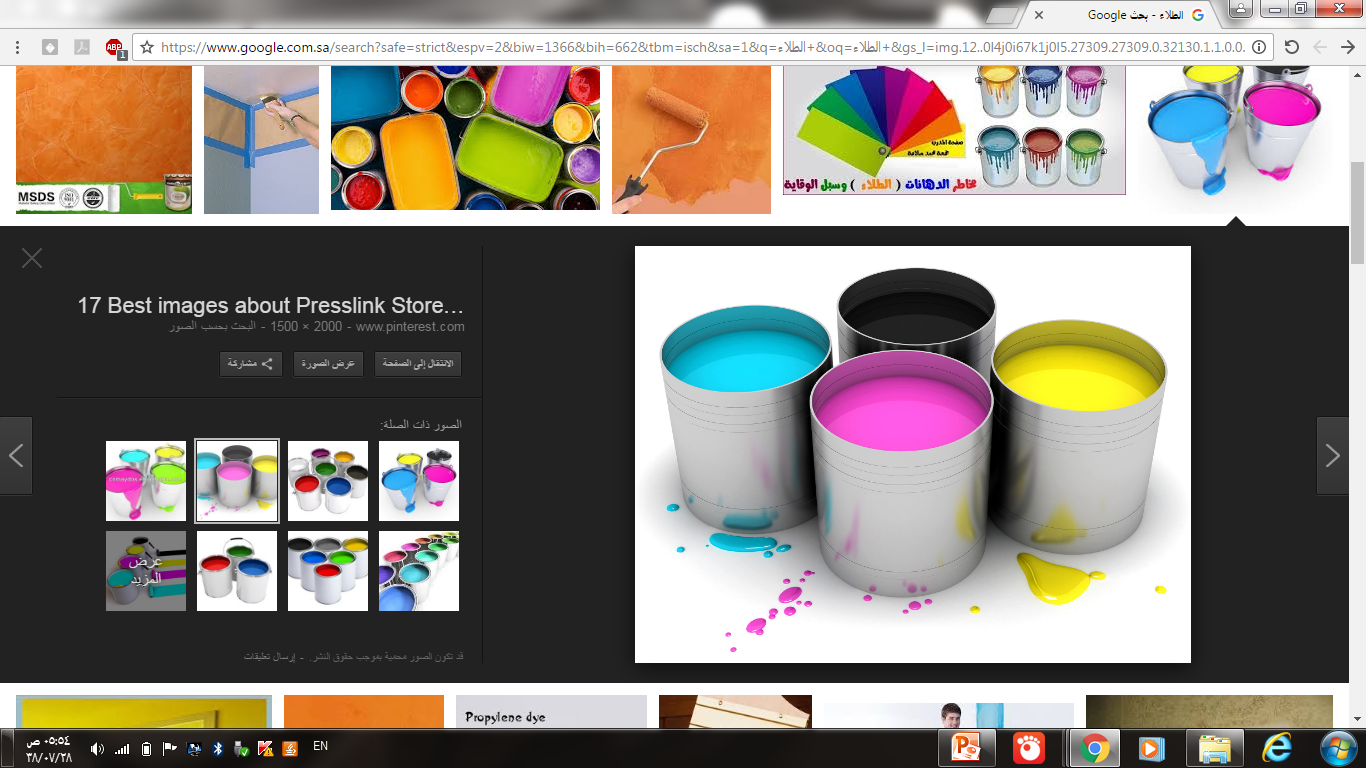 مثال :
الطلاء غير اللاصق يحتوي على 400 وحدة بنائية كتلتها  40000 amu.
5
عصر البوليمرات
أمثلة على  البوليمرات
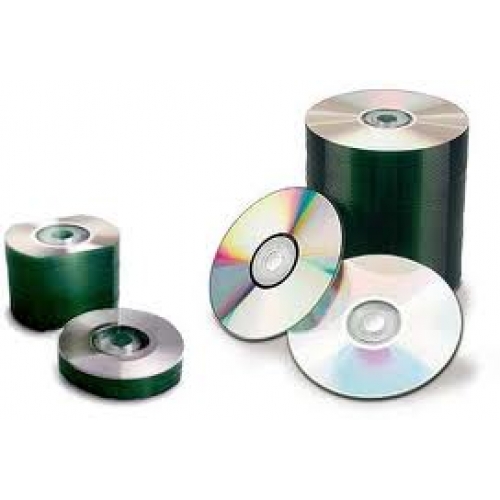 بولي كربونات :
تستخدم في صناعة الأقراص المدمجة وتختلف جزيئاتها على حسب الكتلة المولية للجزيء .
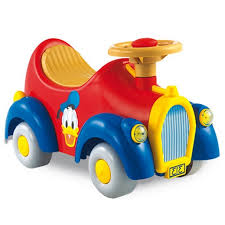 بولي  ايثيلين :
ويحضر ببلمرة الإيثين و يستخدم في صناعة العاب الأطفال غير القابلة للكسر .
6
عصر البوليمرات
أمثلة على  البوليمرات
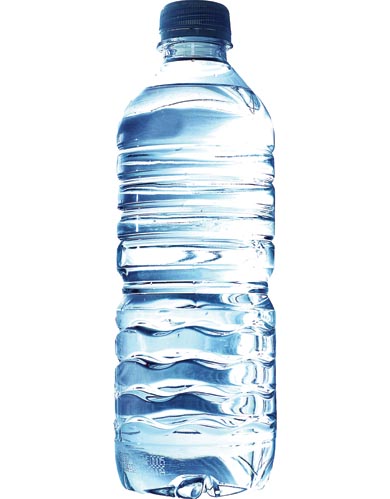 بولي  إيثيلين  رباعي فثالات (PETE)
ويحضر ببلمرة الايثين ويستخدم في صناعة الزجاجات البلاستيكية.
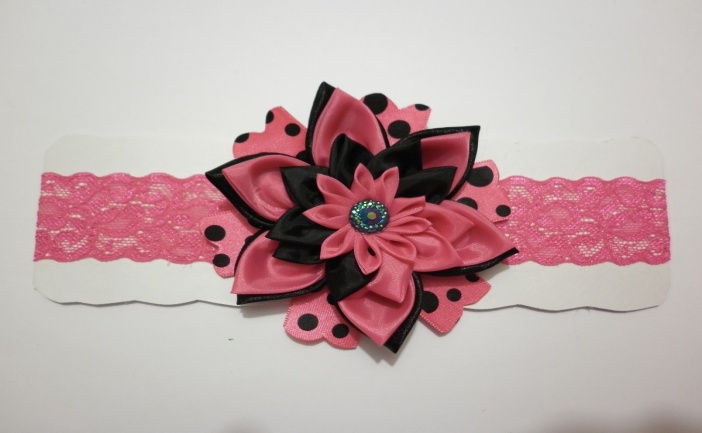 يمكن تصنيعه في صوره الياف تسمى الياف البوستر .
7
عصر البوليمرات
أنواع البوليمرات
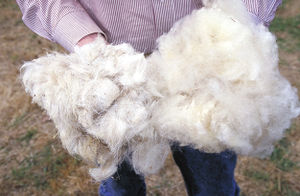 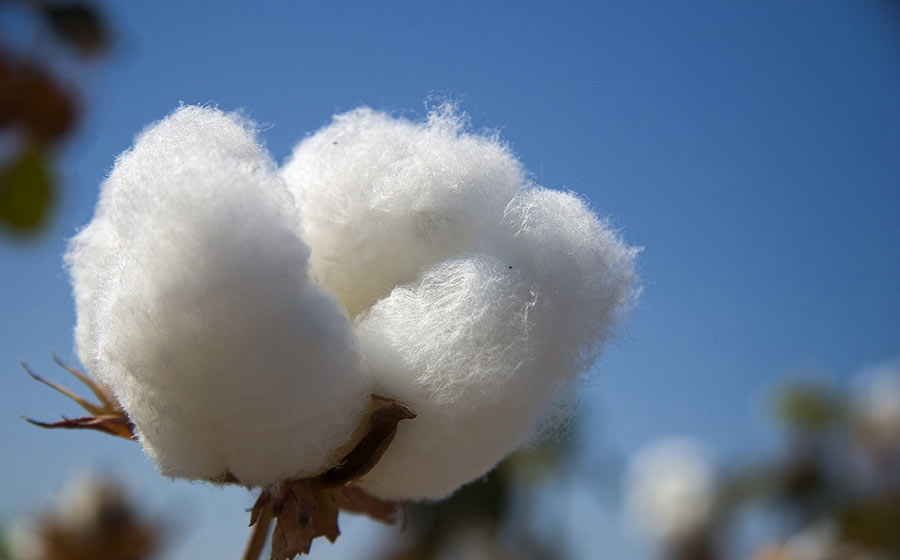 بوليمرات طبيعية :
الحجر، الخشب، المعادن، الصوف، القطن.
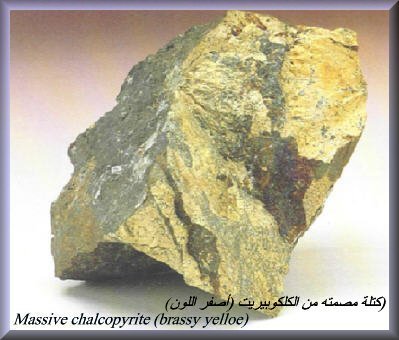 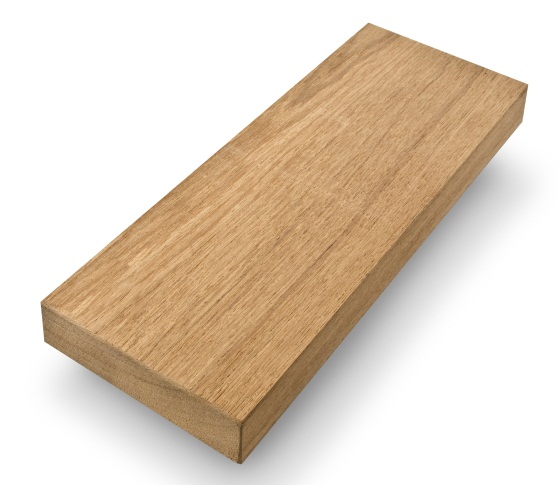 بوليمرات معالجة كيميائيا:
المطاط، البلاستيك، السيليلود.
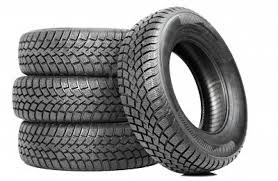 8
عصر البوليمرات
أنواع البوليمرات
بوليمرات صناعية:
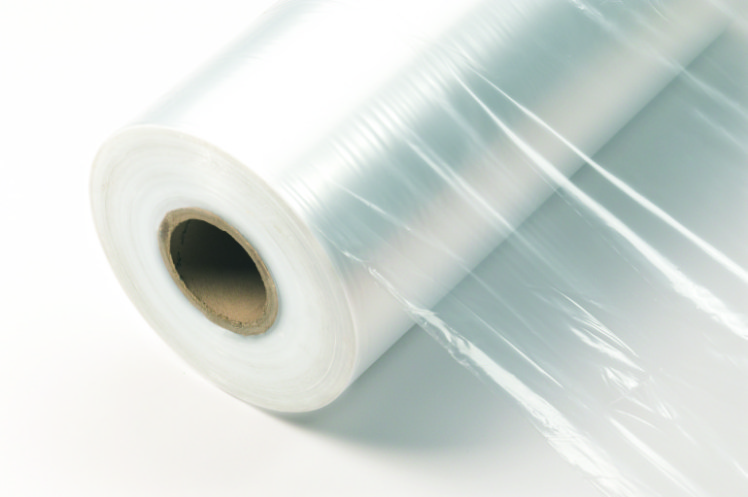 النايلون، ألياف البولستر .
9
عصر البوليمرات
التفاعلات المستعملة لصناعة البوليمرات
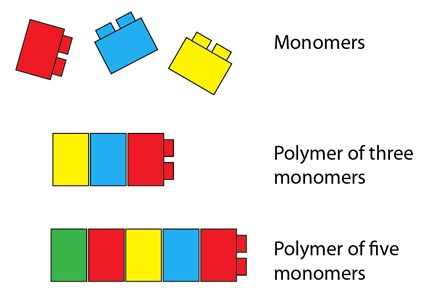 تعد صناعة البوليمرات سهلة لأنه يمكن تحضيرها في خطوة واحدة حيث تكون المادة المتفاعلة الرئيسية جزيئات صغيرة تسمى مونومرات .
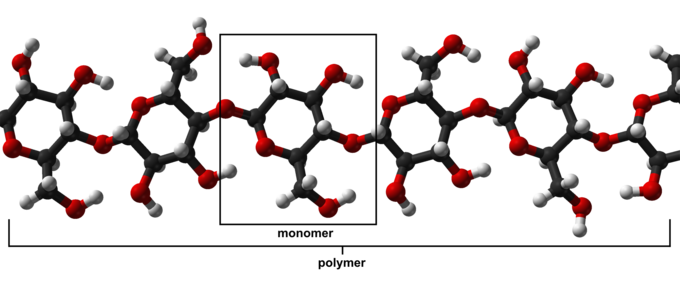 المونمر:
هي الجزيئات التي تُصنع منها البوليمر.
مونمر
10
عصر البوليمرات
وحدة بناء البوليمر
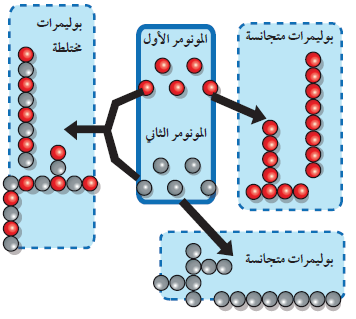 تسمى مجموعة الذرات المتكررة الناتجة من ترابط المونومرات بوحدة البوليمر .
وحدة بناء البوليمر :
مونومرين
يتكون من   مونومرين مختلفين .
11
عصر البوليمرات
تدريب1
يستخدم في صناعة الأقراص المدمجة...
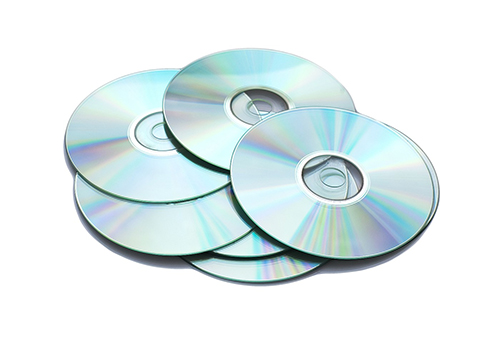 السيليلويد
بولي إيثيلين
بولي كربونات
جميع ماذكر
12
عصر البوليمرات
أنواع البلمرة
البلمرة بالتكاثف
البلمرة بالإضافة
13
عصر البوليمرات
أولاً : البلمرة بالإضافة
هو التفاعل الذي يتم تكسير الروابط الغير مشبعة ( ثنائية أو ثلاثية )
H    H
H
R
R- C – C -H
+
H-H
C    C
H
H
H    H
هيدروجين
ألكين
ألكان
14
عصر البوليمرات
ثانياً : البلمرة بالتكاثف
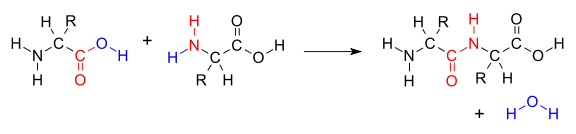 يحدث هذا النوع من التفاعلات عندما تحتوي المونومرات على أثنين من المجموعات الوظيفية على الأقل والتي تتحد عندما تفقد جزيئات الماء
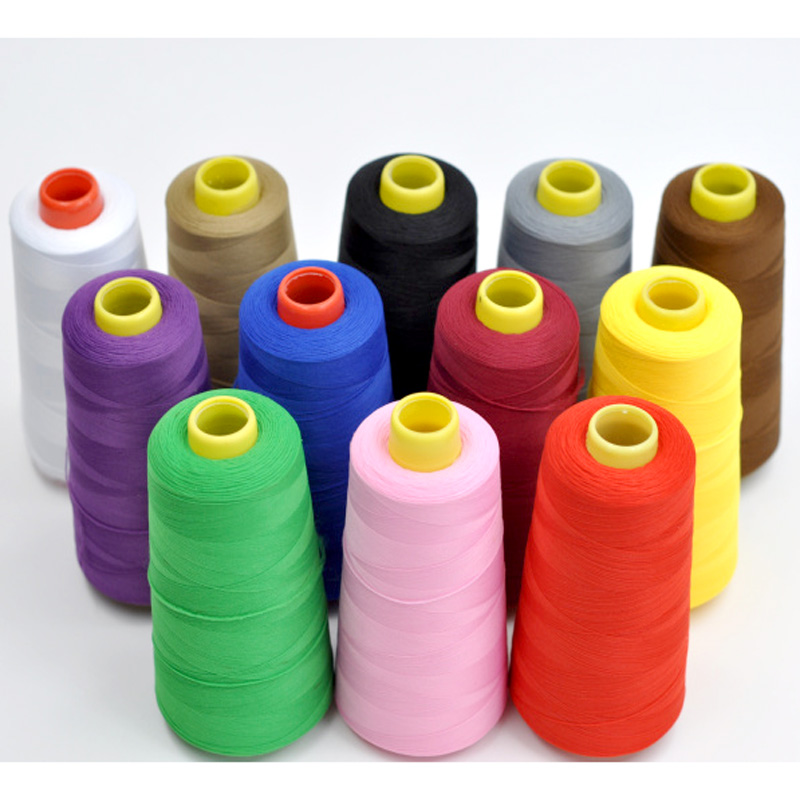 مثال
صناعة النايلون
15
عصر البوليمرات
تحضير النايلون
يتم تحضير النايلون عن طريق مونومرات مجموعات الكربوكسيل مع مونومرات مجموعات الأمين .
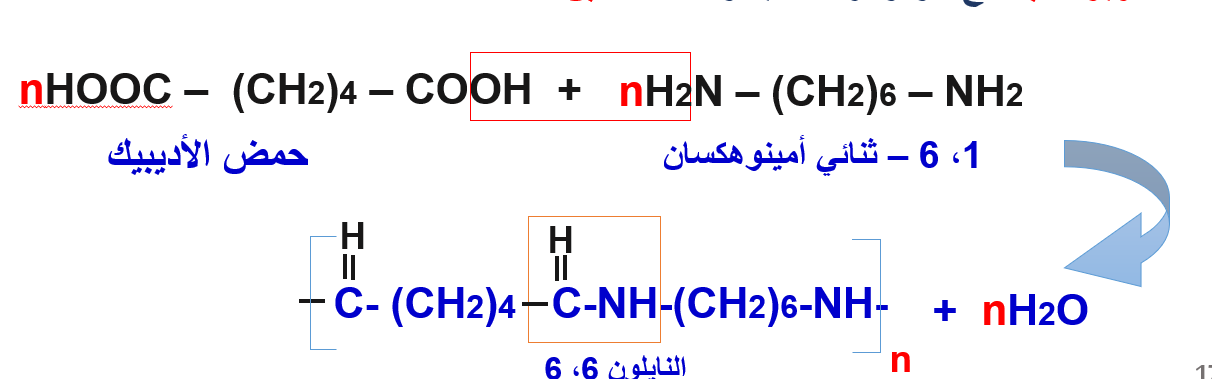 O
16
عصر البوليمرات
البوليمرات الشائعة
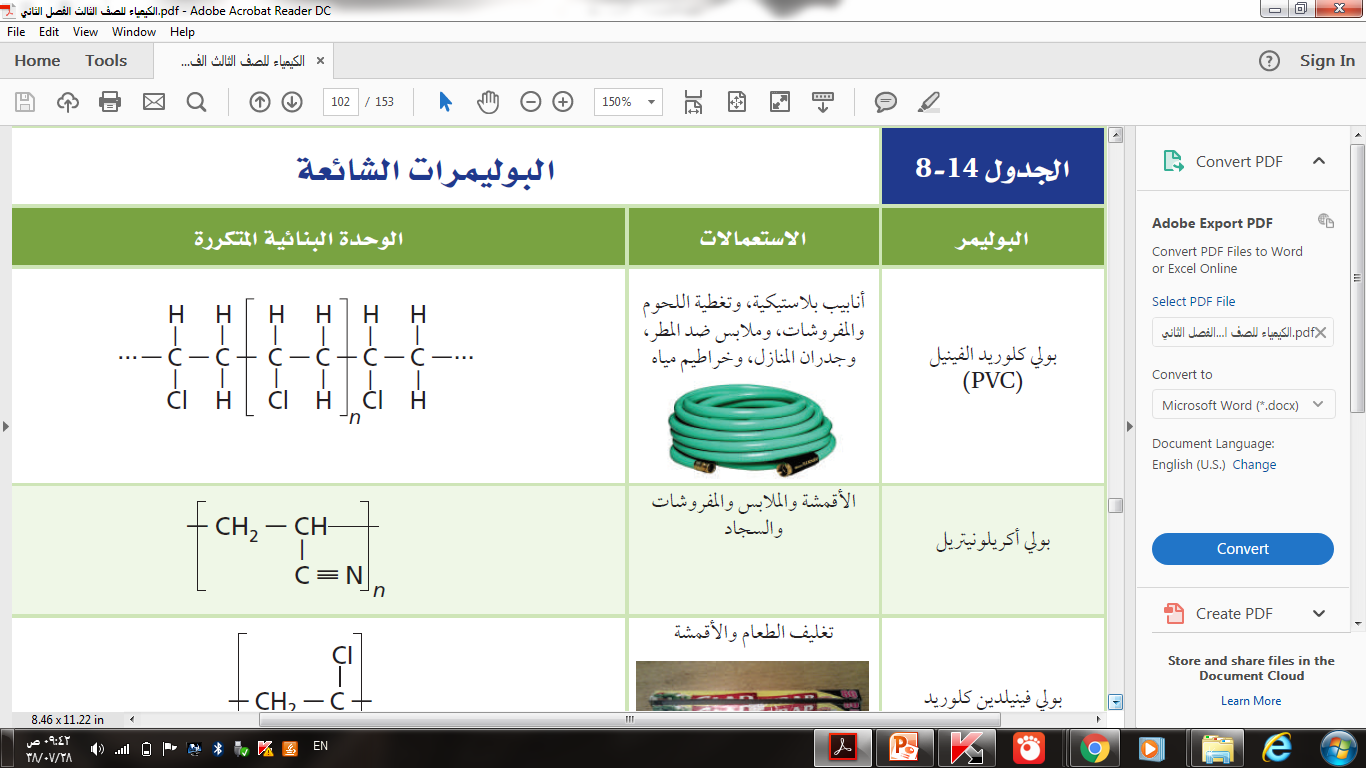 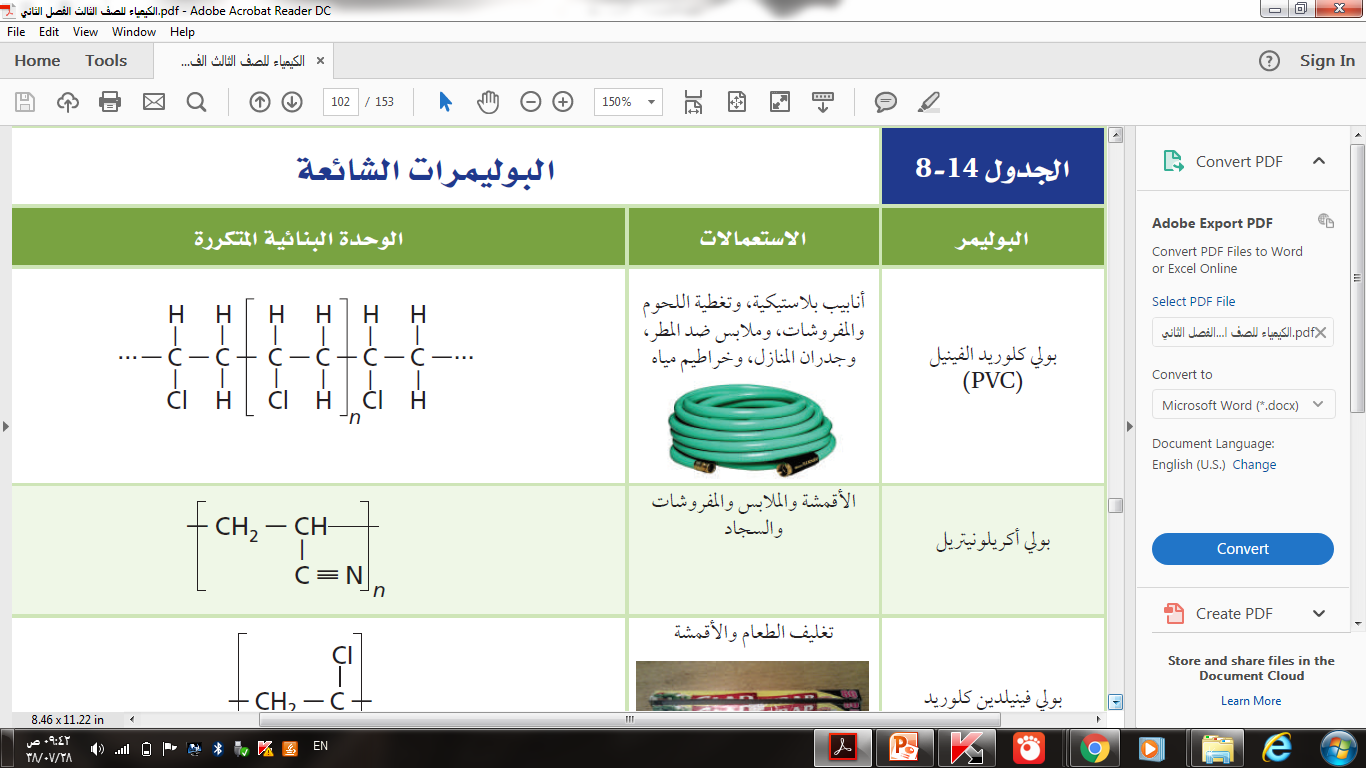 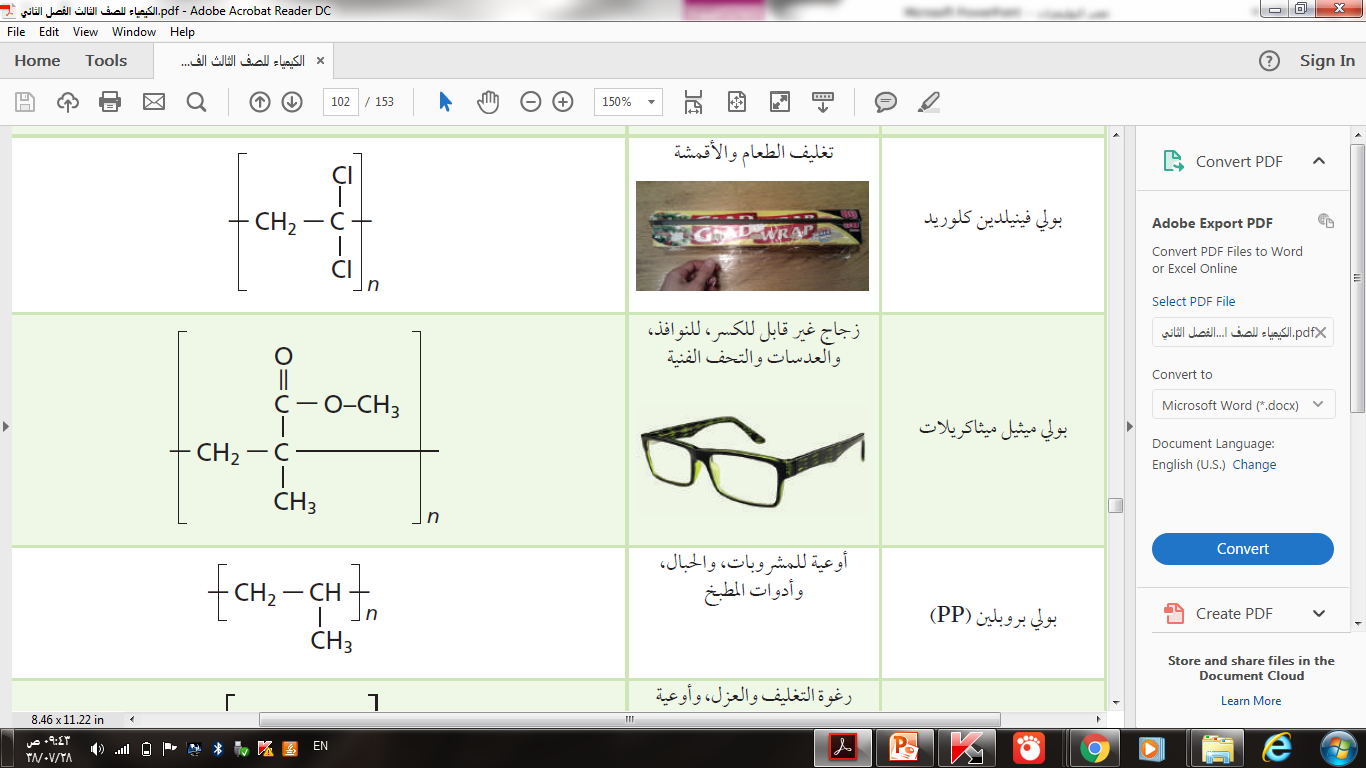 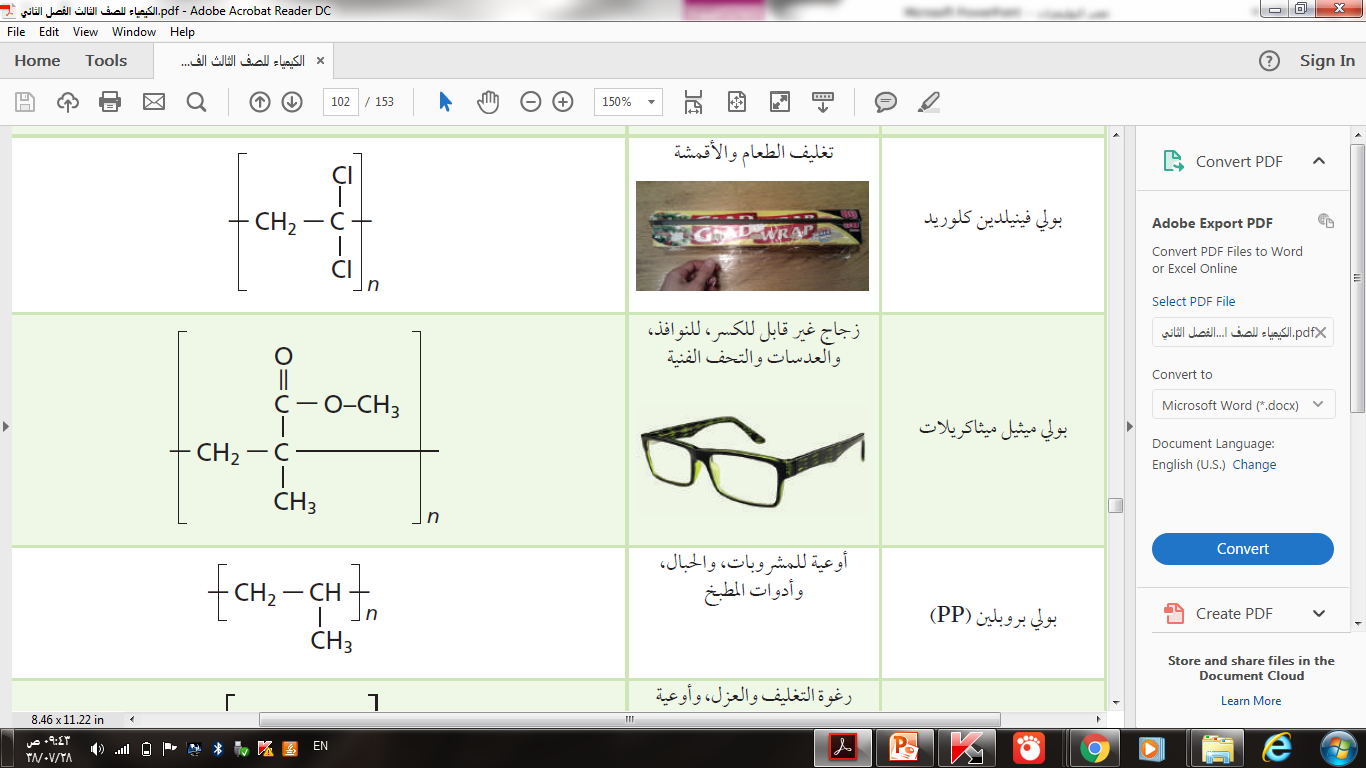 17
عصر البوليمرات
البوليمرات الشائعة
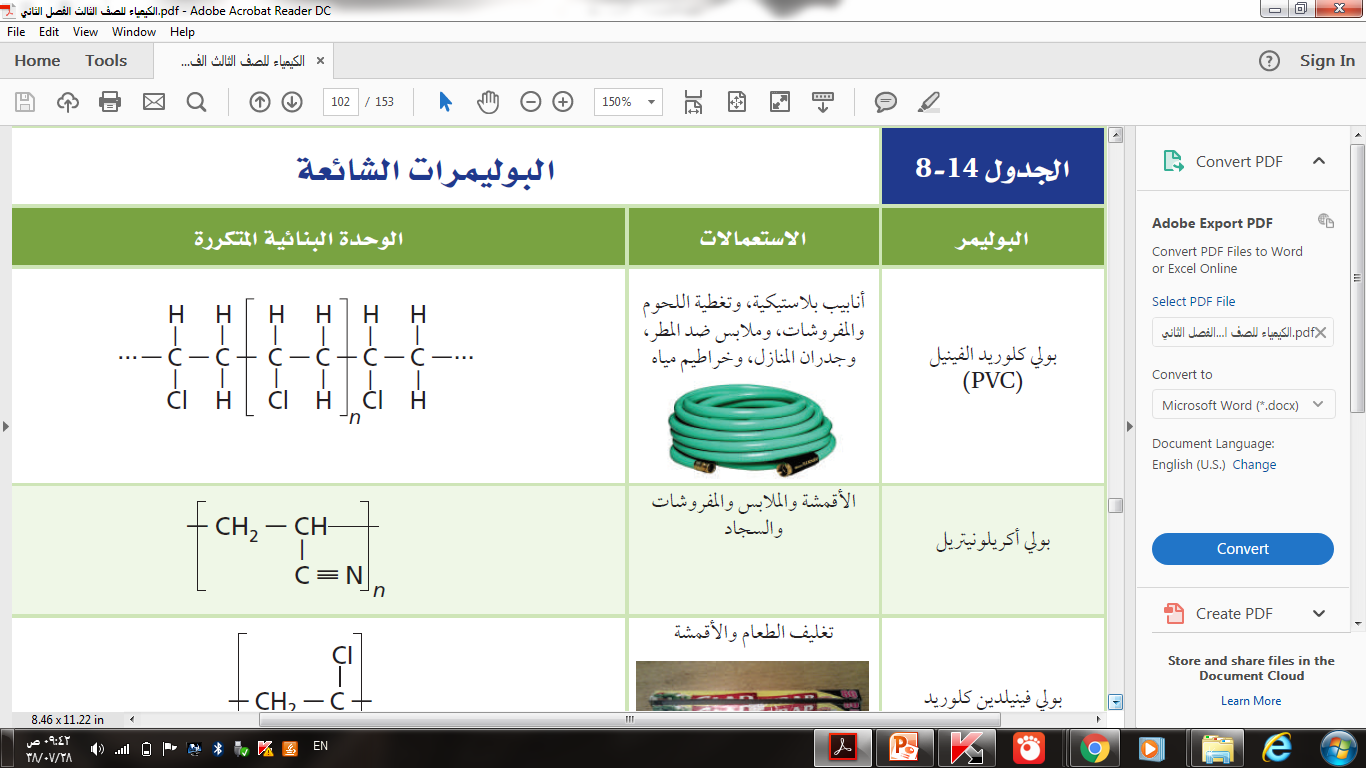 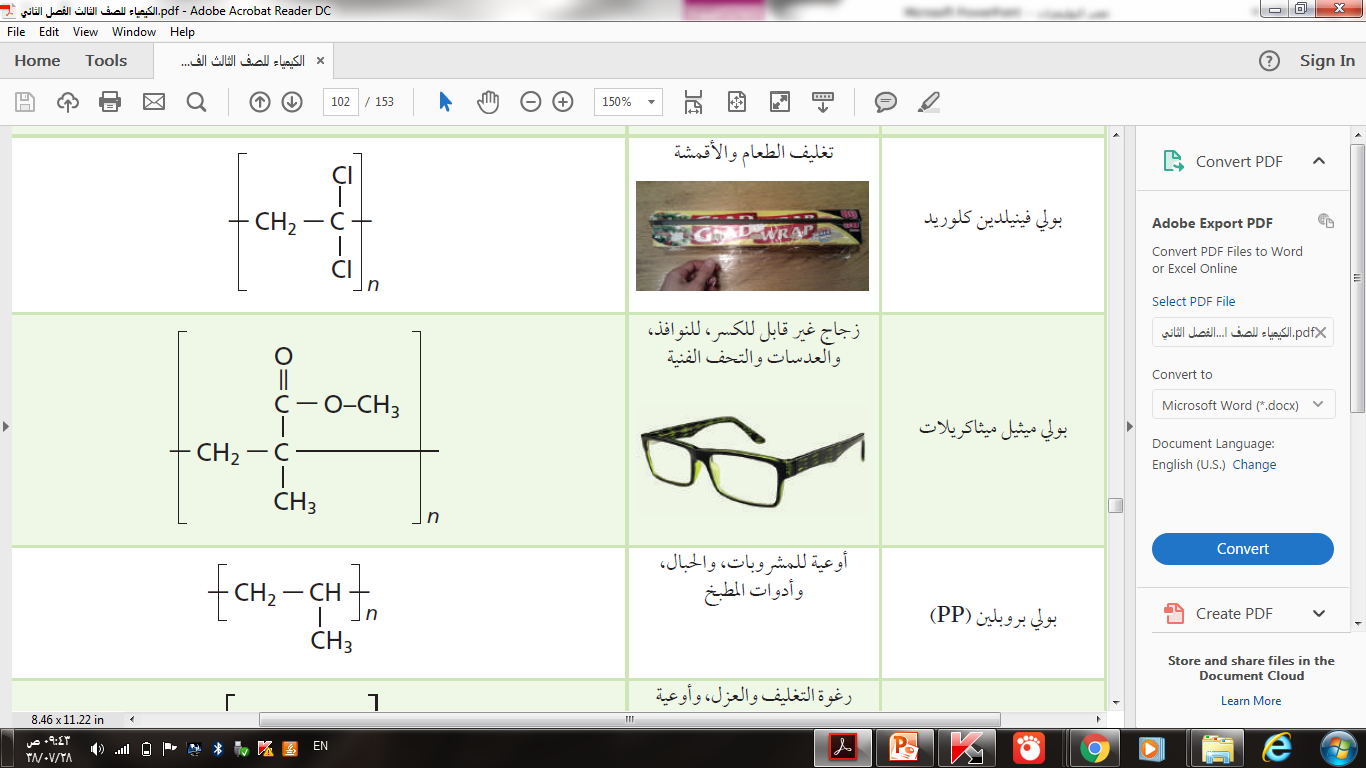 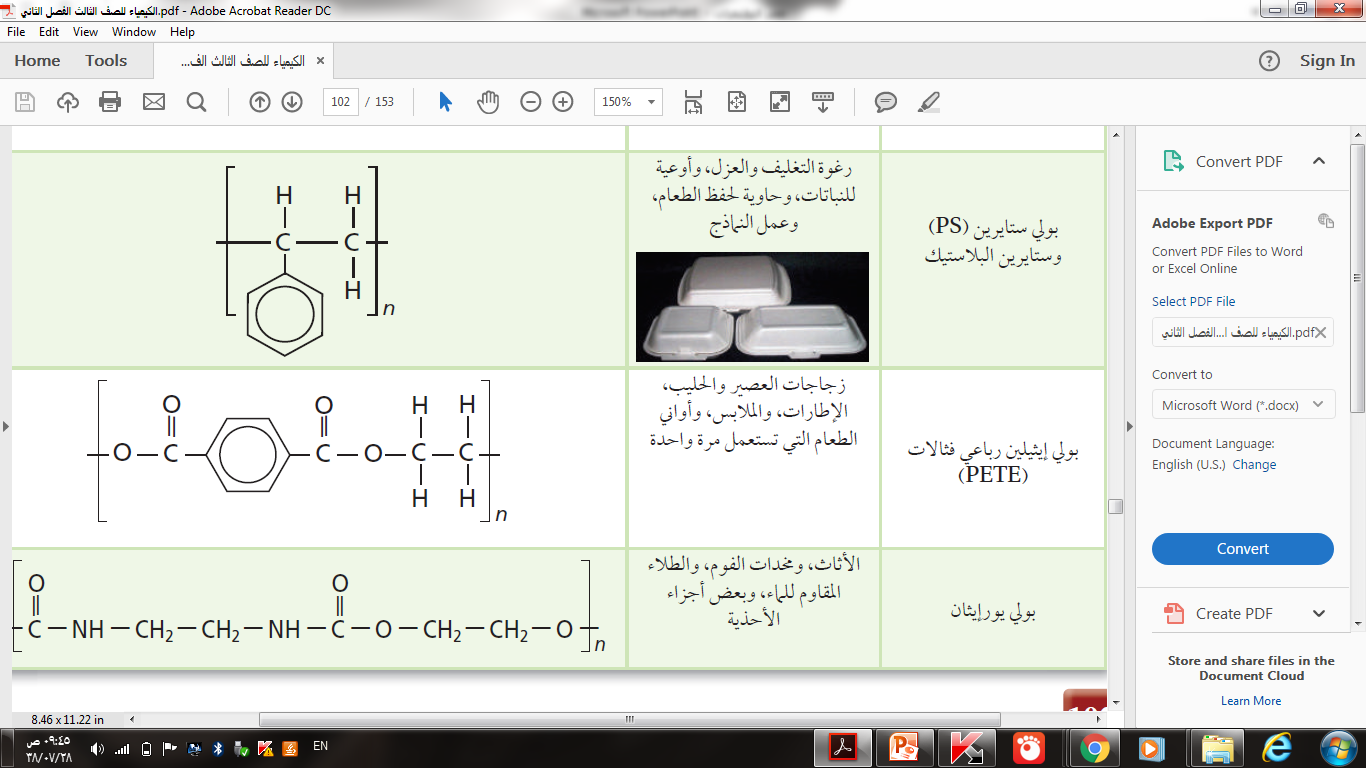 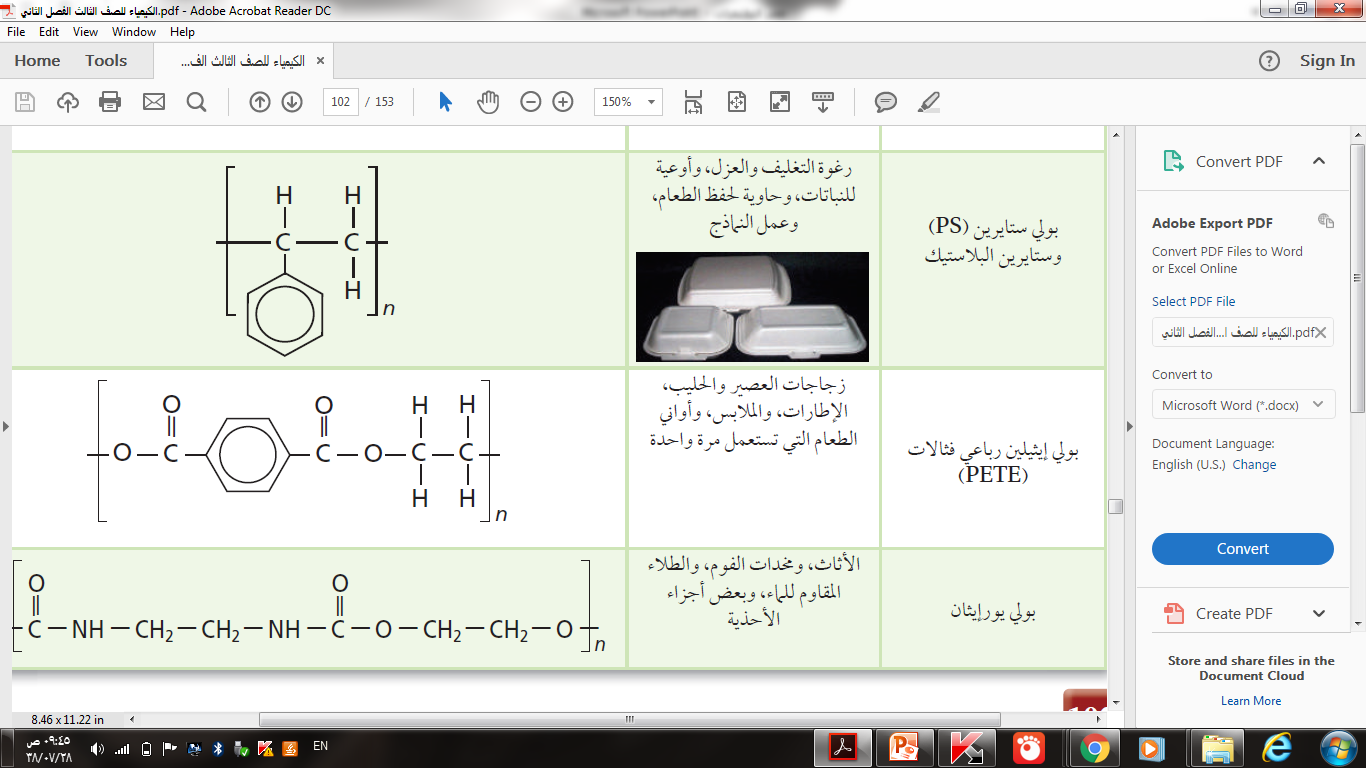 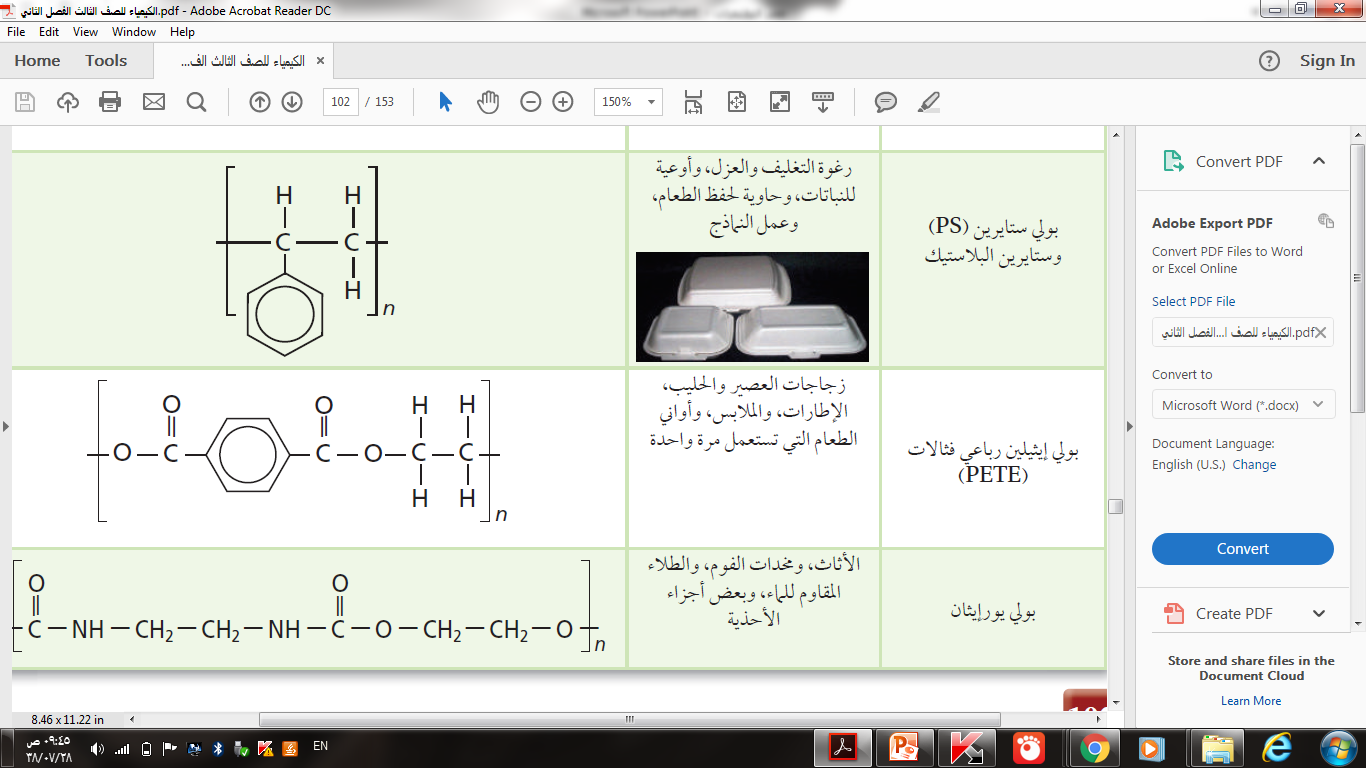 18
عصر البوليمرات
التفاعل الذي يتم تكسير الروابط الغير مشبعة ( ثنائية أو ثلاثية ) هو ...
تدريب2
البلمرة بالإضافة
البلمرة بالحذف
البلمرة بالتكاثف
جميع ماذكر
19
عصر البوليمرات
تكون البوليمرات من وحدات صغيرة تسمى:
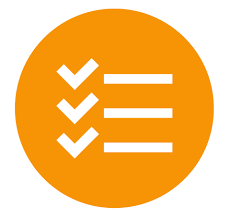 تقويم:
بلومرات .
مونومرات .
مالونومرات .
بونومرات .
20
عصر البوليمرات
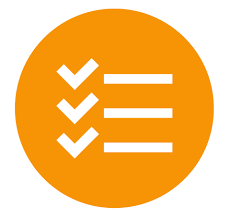 أكمل المعادلة الكيميائية التالية :
تقويم:
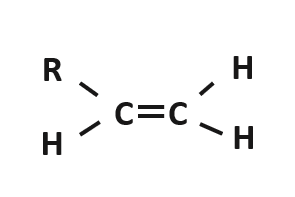 +
H-H
21
أنواع البلمرة
عصر البوليمرات
البلمرة بالتكاثف
البلمرة بالإضافة
البوليمرات
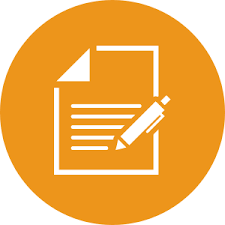 تعلمنا اليوم:
أمثلة
تعريفها
المونمر
1- بولي كلوريد الفينيل ( (PVC
جزيئات كبيرة تتكون من الكثير من الوحدات البنائية المتكررة.
هي الجزيئات التي تُصنع منها البوليمر
2- بولي اكريلونيتريل
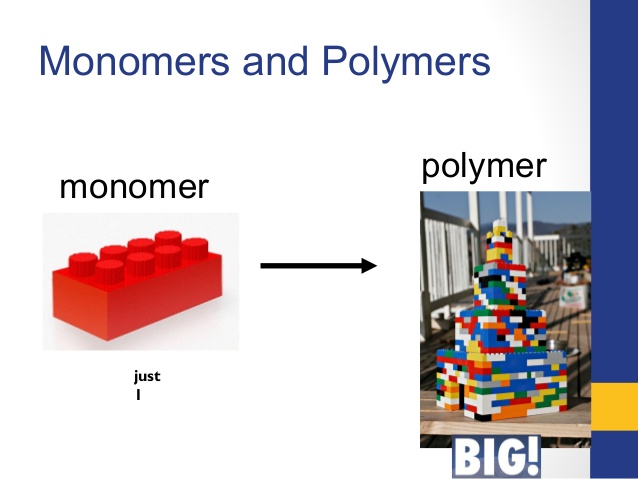 3- بولي بروبلين (PPT)
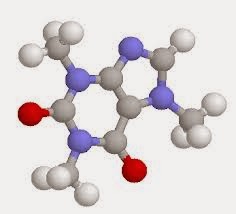 22